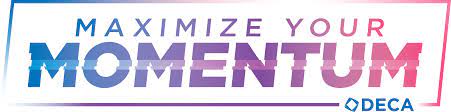 2021   Regional Fall Workshop
2021-22 
Regional Officer Team
Region 1 

President- Emily Oliver
VP Communications – Ellie Youngblood
VP Public Relations – Lilly P’pool
VP Records- Aubrey Morse
VP Finance- Jenna Visingardi
VP Membership- Savannah Garnett
DECA Motto:
DECA prepares emerging leaders and entrepreneurs in marketing, finance, hospitality and management in high schools and colleges around the globe.
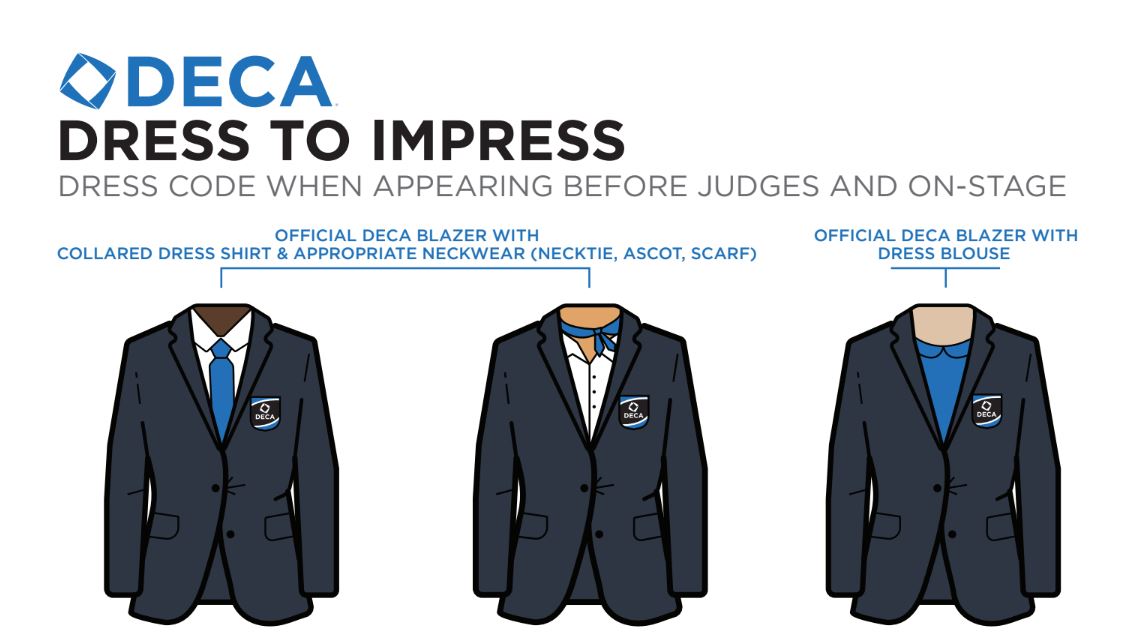 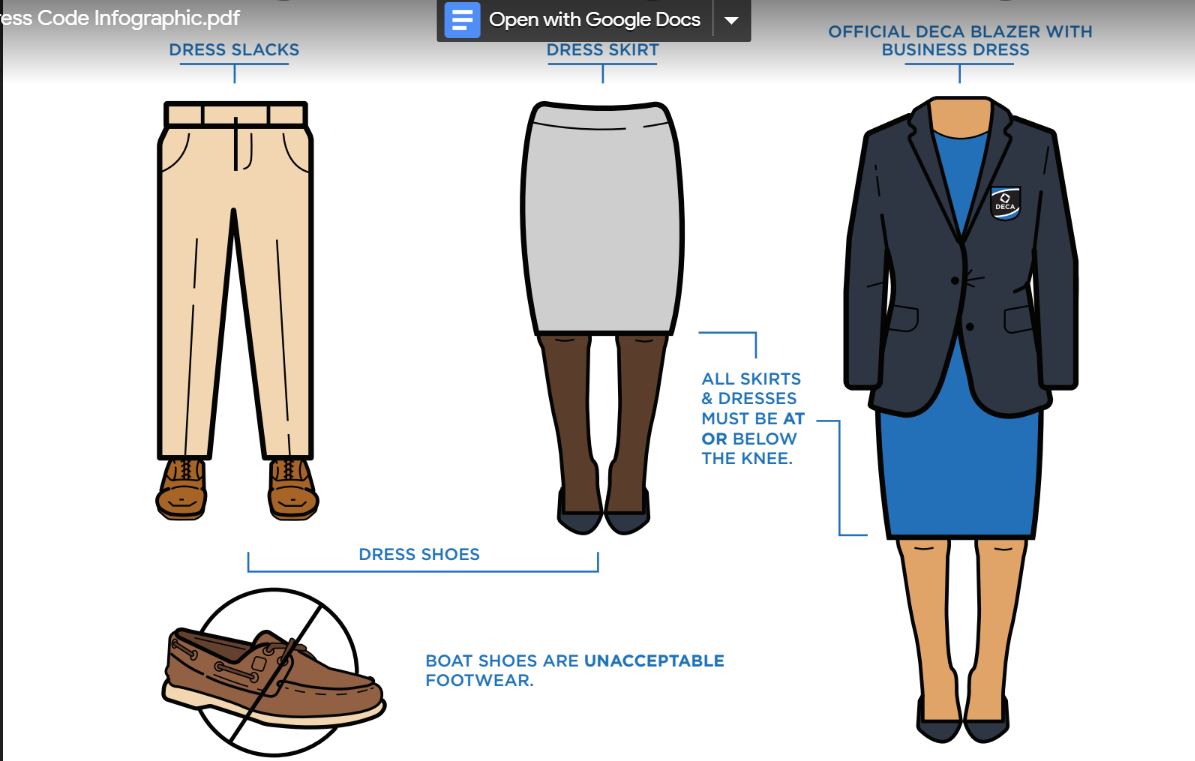 MALES
NO shorts
Wear shirts tucked in

FEMALES
Must wear Scarf/Ascot with collared shirt
No leggings
Boots are not appropriate
MALES:
Shirts have collars (no t-shirts)
Wear dress shoes
Wear a tie for competition (blazers are optional)
SUCCESS

FEMALES:
A business professional pantsuit is a great choice!
Dress shoes
Simple makeup and jewelry
SUCCESS
MALES:
Polo-style shirts are not for competition 
Jeans are not acceptable for competition

FEMALES:
Skirts must be knee-length or below 
Must wear scarf/ascot with collared shirt
MALES:
Blazer, Dress Shirt, Dress Pants, Tie, and Dress Shoes = SUCCESS

FEMALES:
Blazer, Dress Top, Dress Pants, Scarf and Dress Shoes = SUCCESS
Kentucky Leaders
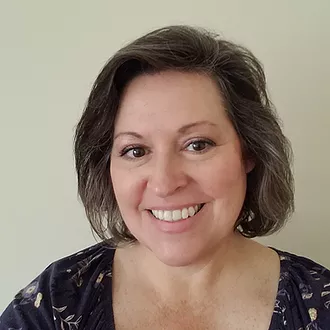 Lisa Oakes, 
Kentucky State Advisor
DECA State Officer Team
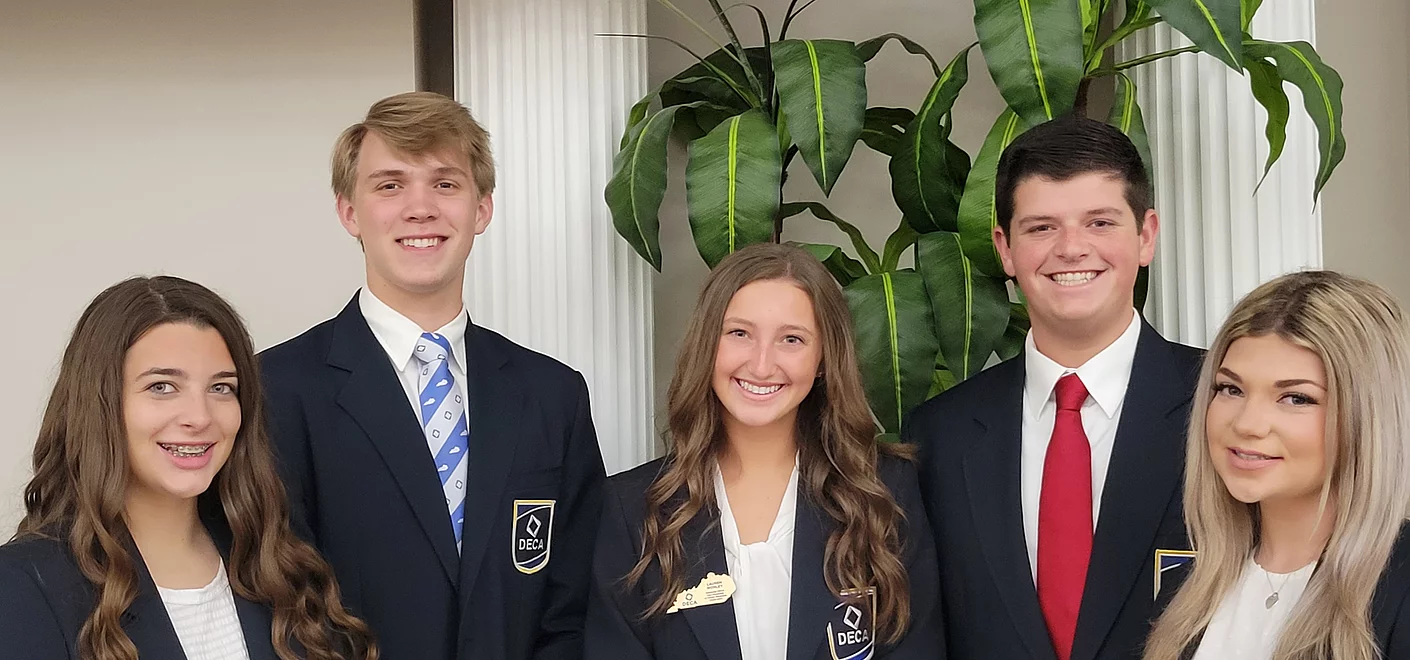 2021-2022 State Officers
Lilly P’pool
Vice President of Public Relations
Trigg Co. High School 
				
Brooklyn Williams
Vice President of Communications
Graves Co. HS
Lauren Worley
President
Pulaski County High School


Parker Sellers
Vice President of Membership
Pulaski Co. High School 

Ivey Redd
Vice President of Finance
Trigg Co.  High School
Follow us on Instagram!
@kydecaregion1

Post pictures on Insta stories and tag us!
Region 1 DECA Career Development Conference (CDC)

Registration Deadlines
Registration - December 15, 2021
Projects - January 5, 2022Competition Day @ MSU
Wednesday, January 19, 2022
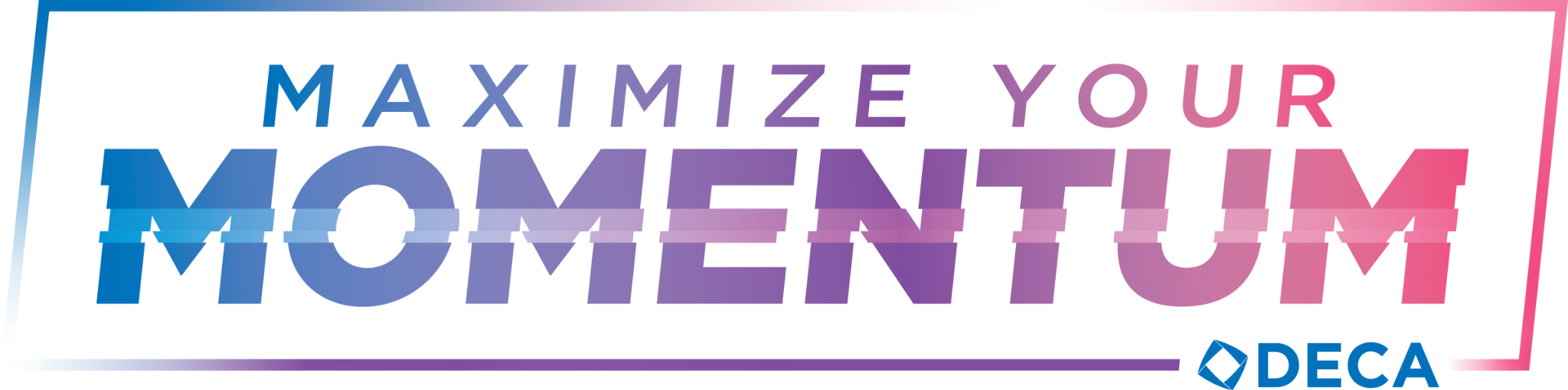 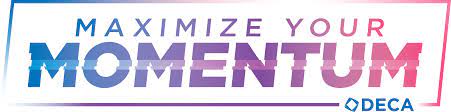 Kentucky SCDC
State Career Development ConferenceFeb. 27-
March 1, 2022
Louisville, KY
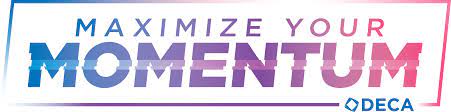 Your Kentucky DECA officers are planning a great state conference
DECA ICDC—Atlanta, GA
April 23-April 26, 2022
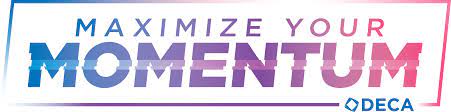 Make all travel requests now if possibleSave the Date
Attention. . .Attention. . .Attention
New Guideline
All Written projects and any events with a written summary must but be uploaded by January 5 by 6pm CST.
7 days to fix--Must upload any changes to projects moving to SCDC within 7 days of your Regional Conference-January 26 (Region 1)
Penalty points --if late--10 points/day
Don’t forget--Statement of Assurances must be included
On-Line Registration and Testing
December 1 Electronic Registration Opens in Blue Panda
$25 students, $50 Advisors 
Local registration fee may added which will increase cost/varies by school
December 15 Initial Registration Ends-
Input as many students as you can in all events (easier to delete than add students)
No entries in Team Decision Making, Professional Selling, or Written Events after December 15 (Wed) You may change team members but no additional events may be registered
All Written projects and components must be uploaded by January 5 along with any substitutions
No Late Registrations will be accepted.
On Line Testing  approximate dates
December 15     Proctor name and email submitted by this date
January 3-7	On-line testing instructions sent out if proctor information has been received.
January 10-14  On line testing window
On Line Testing –Who will Test early???Only test students registered in these eventsAll Professional Selling EventsTeam Decision Making EventsAll Integrated Marketing CampaignsDo not allow any other areas to be tested prior to conference               (System may not block out others)
Pre-Conference Testing
See DECA Guide to see what Career Cluster your exam covers.  
Check out new Exam Blueprint in the DECA Guide
DECA Video Challenges & OnLine Events
It is not too late to participate in the video challenges or OnLine Competitions 


Go to DECA.Org for details
DECA Direct Online source with a wealth of competitive event advice and helpful hints.
Decadirect.org
Outstanding Chapter Member 
of the Year.
Regional level:  Each chapter submits one name selected by advisor or chapter and are announced to receive award
State level:  Regional OCM can submit a video resume of their DECA activities and accomplishments. 
Committee reviews and narrows to one per region.
5 Regional OCM featured during Opening Session of SCDC.  
Each chapter submits one vote
KY DECA Outstanding Chapter Member of the Year 
                                  will be announced at Recognition Night.
Diamond in the Rough Award
Award submitted directly to KY State Advisor

Chapter Advisors submit one per chapter
students they feel deserve recognition
for extraordinary efforts 
and/or encouragement to others in DECA

Recognized at SCDC during Recognition Night
Membership 				Campaigns               DECA.Org
KY DECA goal 1,500 members 
Each One Reach One
November 15 –Initial Membership due—keep adding until competition.  Professional members are important.
November is DECA Month
All requirements for membership rewards due December 1
Promotional Campaign
Membership Campaign
Community Service Campaign
Advocacy Campaign  -  March 1